Unit 6:
LIFESTYLES
Lesson 4: Communication
Objectives
01
02
03
Knowledge
Competences
Personal qualities
express certainty
Develop communication skills, teamwork skills and creativity
Be ready and confident in real life conversations
UNJUMBLE THE CONVERSATION
1. Sure. What do you want to drink? 
2. Mum, could you make me a sandwich for breakfast tomorrow?
3. I’m thinking, Mum.
4. Yes, certainly. I’ll have some milk
5. How about a glass of milk? It’s your favourite drink, right?
UNJUMBLE THE CONVERSATION
2. Mum, could you make me a sandwich for breakfast tomorrow?
1. Sure. What do you want to drink? 
3. I’m thinking, Mum.
5. How about a glass of milk? It’s your favourite drink, right?
4. Yes, certainly. I’ll have some milk.
What are these expressions 
used for?
expressing certainty
EVERYDAY ENGLISH
01
Expressing certainty
1. Listen and read the conversations. Pay attention to the highlighted sentences.
1. Nam: Can I come over to your house on Sunday?
    Tom: Sure. You’re welcome.
2. Nam: Vietnamese cooking uses a lot of vegetables and herbs.
    Tom: Yes, certainly.
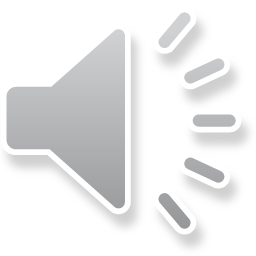 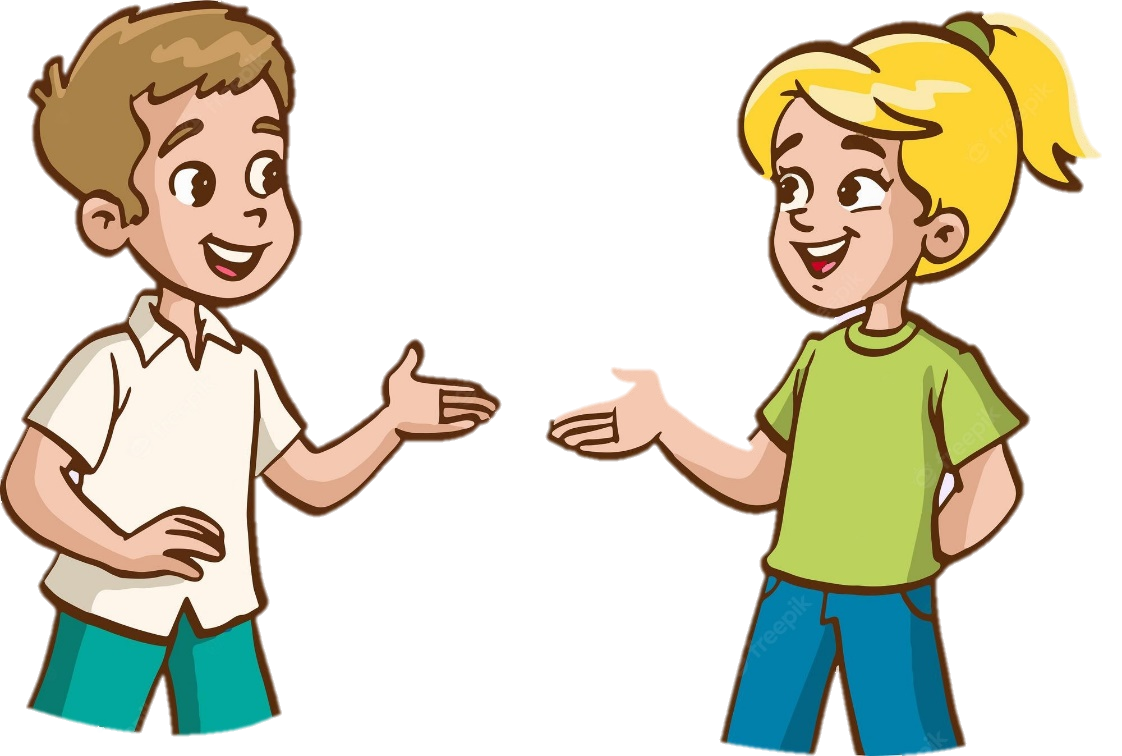 Can you add more
Expressing certainty and uncertainty
Watch the video and write down as many expressions as possible.
Expressing certainty and uncertainty
certainty
uncertainty
Yes, I am certain.
I am 100% certain.
I am absolutely sure. 
I have no doubt about it.
I am sure about it.
I don’t think there can be any doubt about …
I am not (really) sure about it.
I doubt it
I don’t know for sure. 
It’s very unlikely.
I have my own doubts.
I don’t think so. 
I don’t believe this is true.
…..
2. Work in pairs. Make similar conversations to express certainty in the following situations.
1. You ask your friend to help you with your maths homework.
﻿2. You say that Vietnamese love seafood.
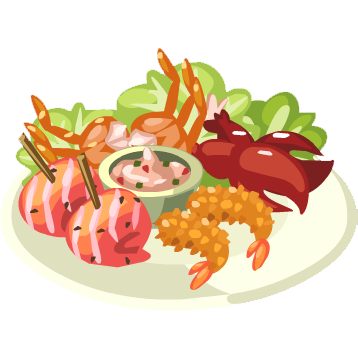 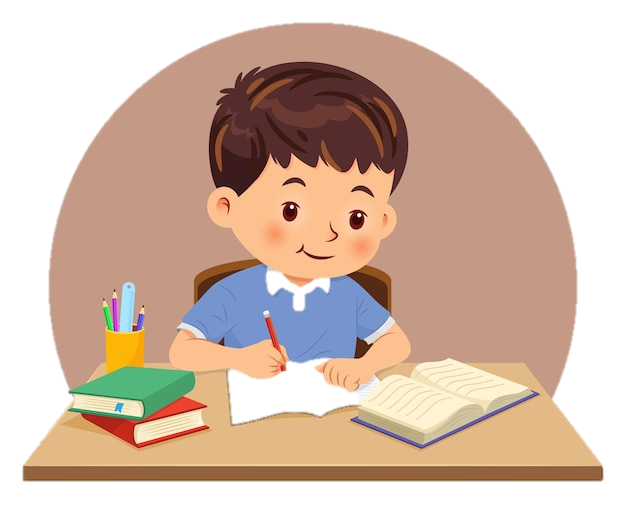 [Speaker Notes: Samples:
1. A: Can you help me with my maths homework?
B: Yes, certainly. / Yes, sure.
2. A: Vietnamese love seafood.
B: Yes, certainly. / Yes, sure.]
“The way to a man's heart is through his stomach.”
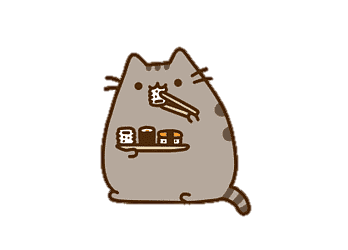 --UNKNOWN--
[Speaker Notes: Let’s explore the cuisines around the world!]
CUISINES AROUND THE WORLD
02
Are you a food connoisseur?
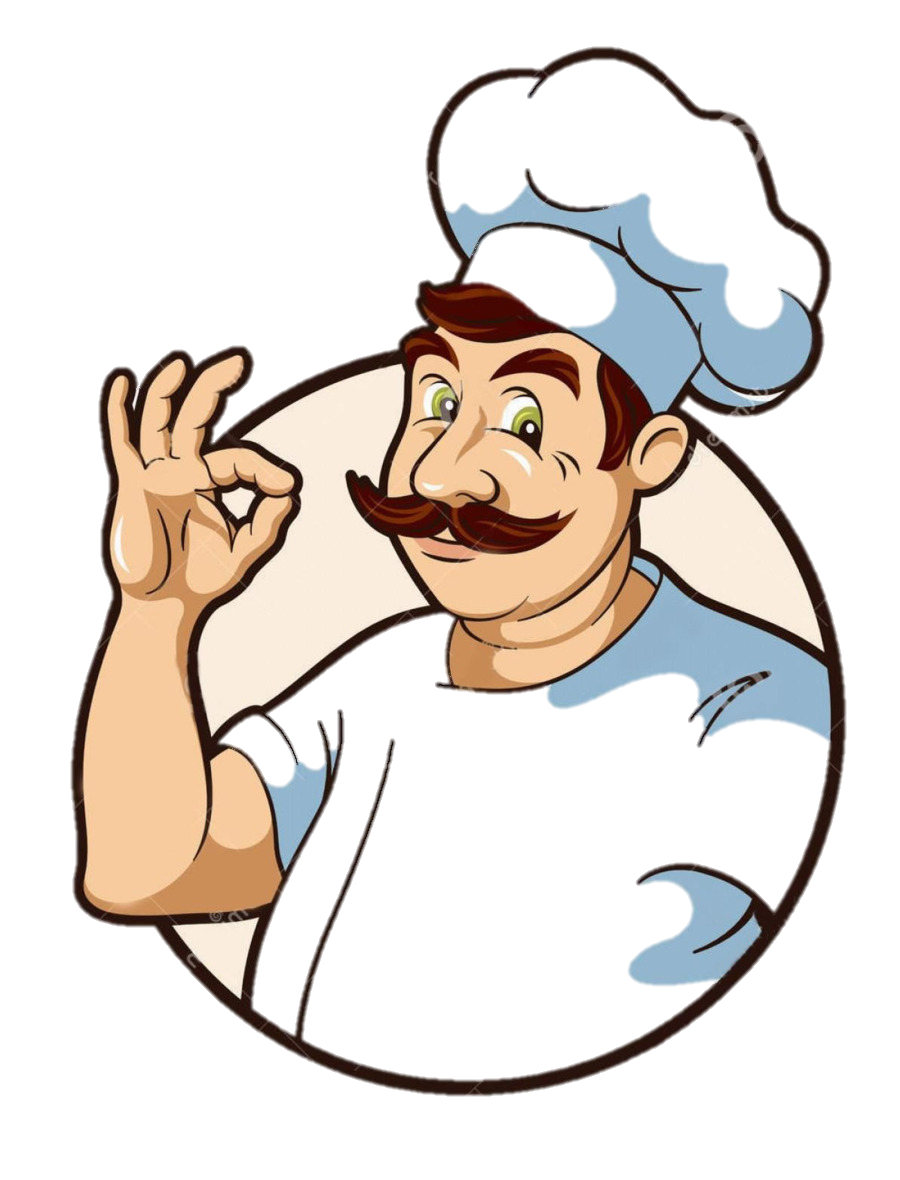 Are you a food connoisseur?
Work in groups of 5-6
In 5 rounds, you will be given the names of 5 countries.
In 5 seconds, name as many dishes of that country as possible. 
Raise your hands to get the chance to answer.
The group with the most dishes at the end wins.
Korea
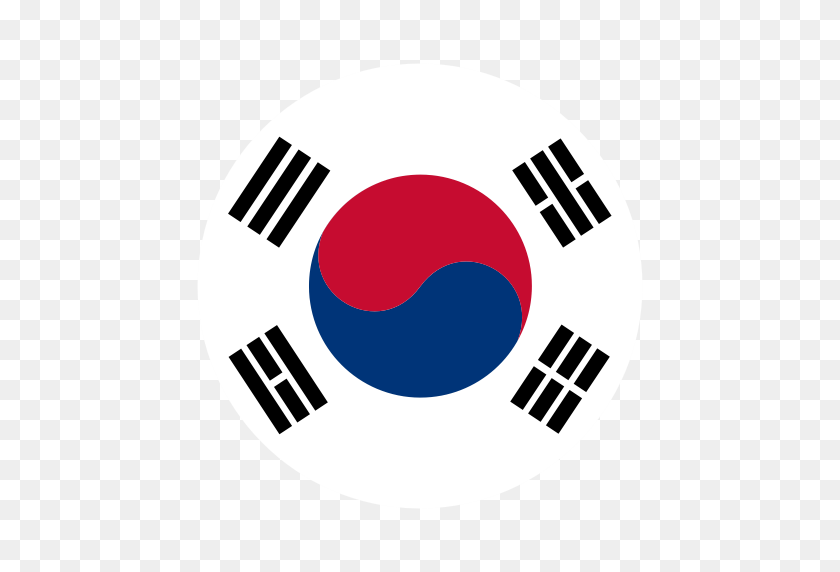 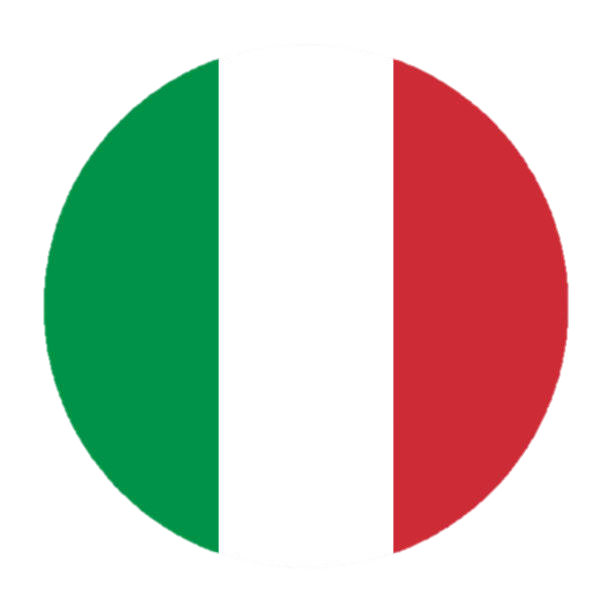 Italy
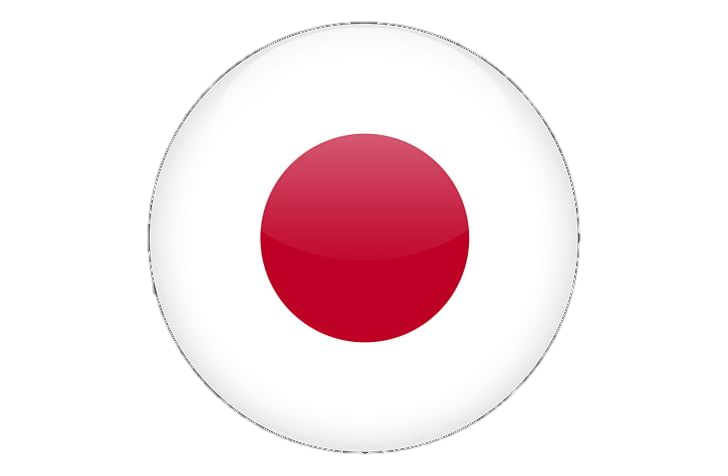 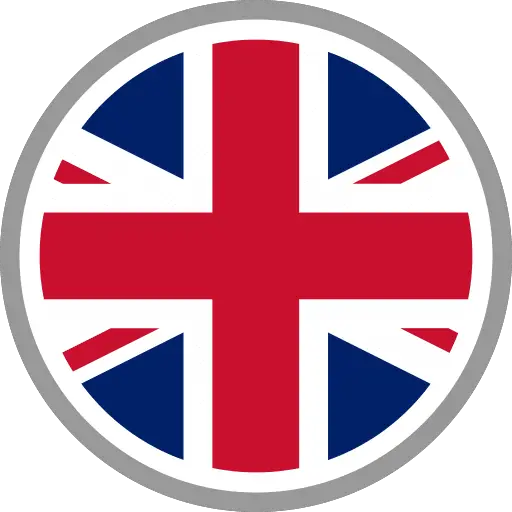 Japan
England
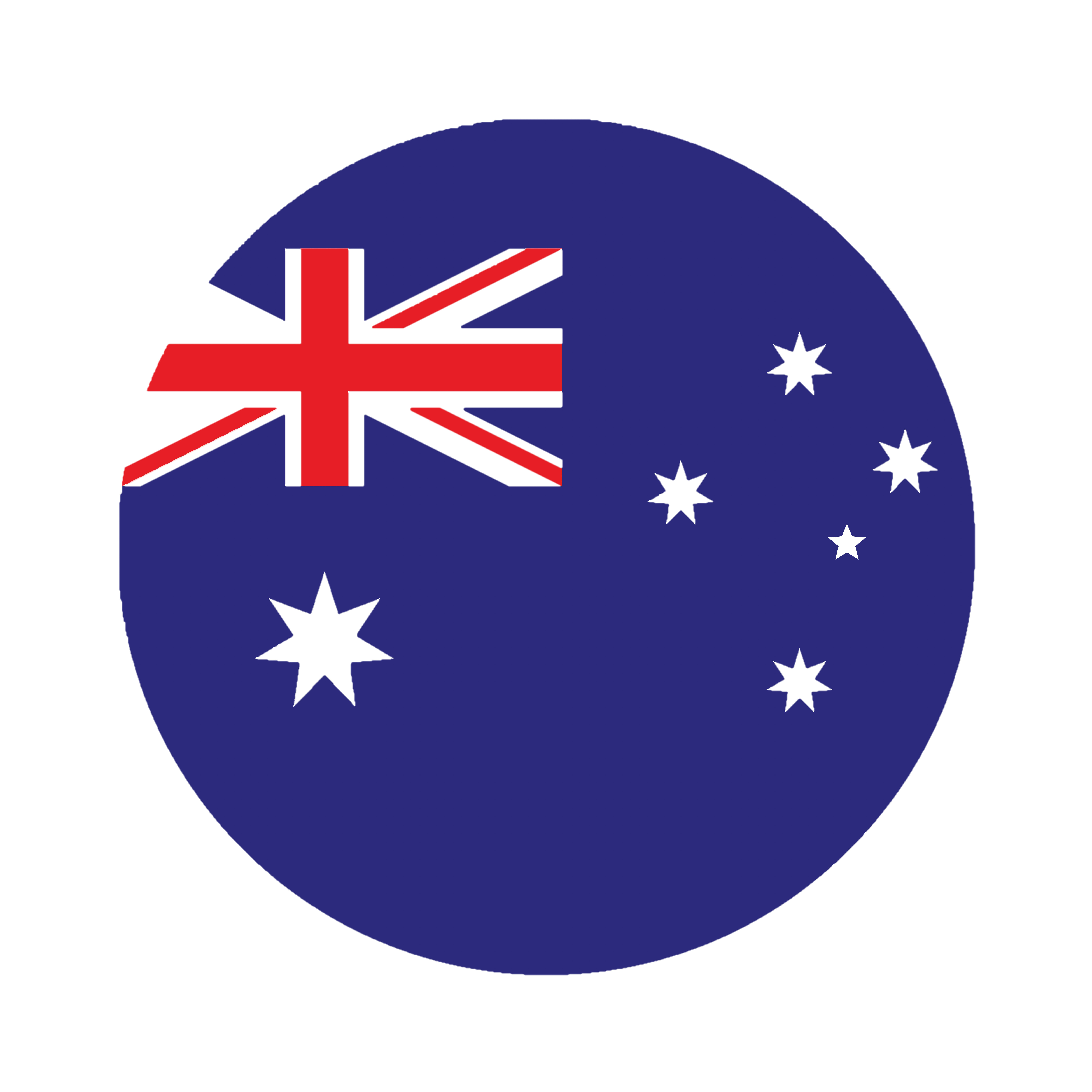 Australia
3. How much do you know about the cuisines of different countries?  Do the quiz to find out.
1. Which country is famous for pasta and pizza? 
	A. Thailand 	B. Italy 		 C. Brazil
2. Which country is famous for kimchi? 
	A. Korea 		B. Portugal 	 C. Australia
3. England is well-known for ______.
	A. dim sum 	B. spaghetti	 C. fish and chips
4. Sushi comes from ______. 
	A. Japan 		B. Korea 		 C. Taiwan
5. In which country do you think kangaroo steak is common? 
	A. China		B. Australia	 C. The USA
4. Work in groups. Read the two passages and discuss the questions below:
Do you prefer Italian or Indian food? Why / Why not?
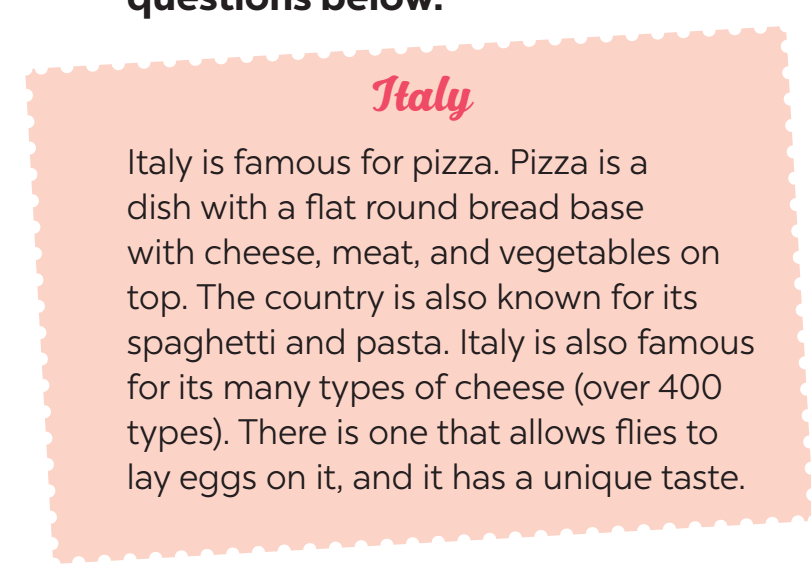 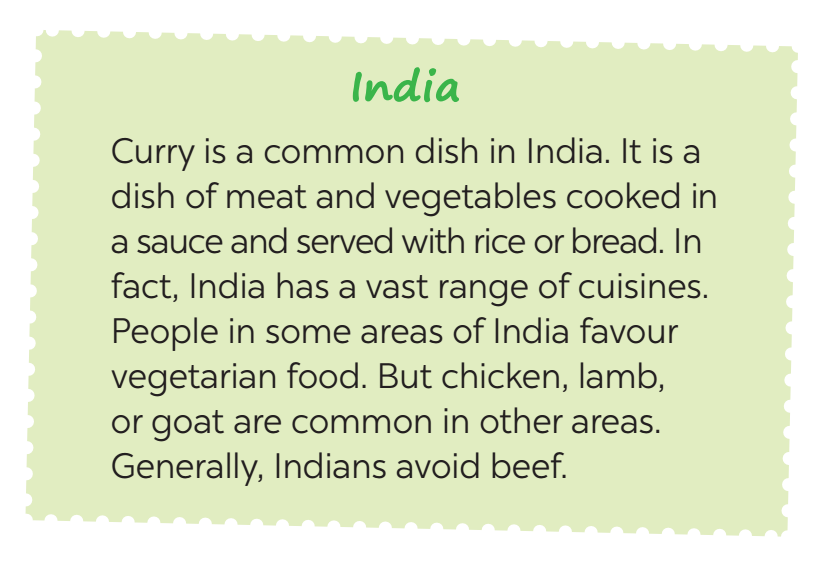 5. Work in groups. Talk about the typical food in your area. Discuss the following.
﻿– staple food
– favourite food
– foods eaten on special occasions
Example:﻿
A: What is the staple food in your area?
B: It’s rice.
C: Yes. We have rice with most of our meals.
…
Let’s recap!
1. What have we learnt to express today?
	A. certainty 	B. surprises 	 C. apology
2. Which expression do we use to express certainty? 
	A. Are you sure? 	B. I have no doubts.	 C. Yes, I am certain.
3. Italy is well-known for ______.
	A. dim sum 	B. spaghetti	 C. fish and chips
4. Which country is famous for fish and chips? 
	A. Thailand 	B. Italy 		 C. England
5. A: Vietnamese love their Pho! – B: ___________ 
	A. me too!	B. Absolutely!	 C. They are so good!
[Speaker Notes: Sample
A: What is the staple food in your area?
B: It's rice.
C: Yes. We have rice with most of our meals.]
Homework:
Workbook part …
Thanks!
Resources
Did you like the resources of this template? Get them for free at our other websites!
Photos:
High angle woman holding vegetables basket
Man with vegetables that have been cultivated and farmed indoors
Side view of woman preparing food in the kitchen
Vectors:
Hand drawn world vegetarian day background
Hand drawn world vegetarian day instagram stories collection
Icons:
Vegetables lineal color icon pack
Vegetable nutrients and vitamins
Mercury is the closest planet to the Sun and the smallest of them all. This planet's name has nothing to do with the liquid metal, since Mercury was named after the Roman messenger god. Despite being closer to the Sun than Venus, its temperatures aren't as terribly hot as that planet's. Its surface is quite similar to that of Earth's Moon, which means there are a lot of craters and plains. Speaking of craters, many of them were named after artists or authors who made significant contributions to their respective fields
Mercury takes a little more than 58 days to complete its rotation, so try to imagine how long days must be there! Since the temperatures are so extreme, albeit not as extreme as on Venus, and the solar radiation is so high, Mercury has been deemed to be non-habitable for humans. We've already mentioned that Mercury is the smallest planet in the Solar System, but conversely, its core has the same size as Earth’s! What’s more, since Mercury’s core contains so much iron—more than any other planet in the Solar System
Activity 10:
Making a grocery list! With your favorite veggies make your own healthy grocery list
Pepper
Eggplant
Broccoli
Cucumber
Carrot
Onion
Tomato
Lettuce
Mushroom
How many veggies a child eats daily
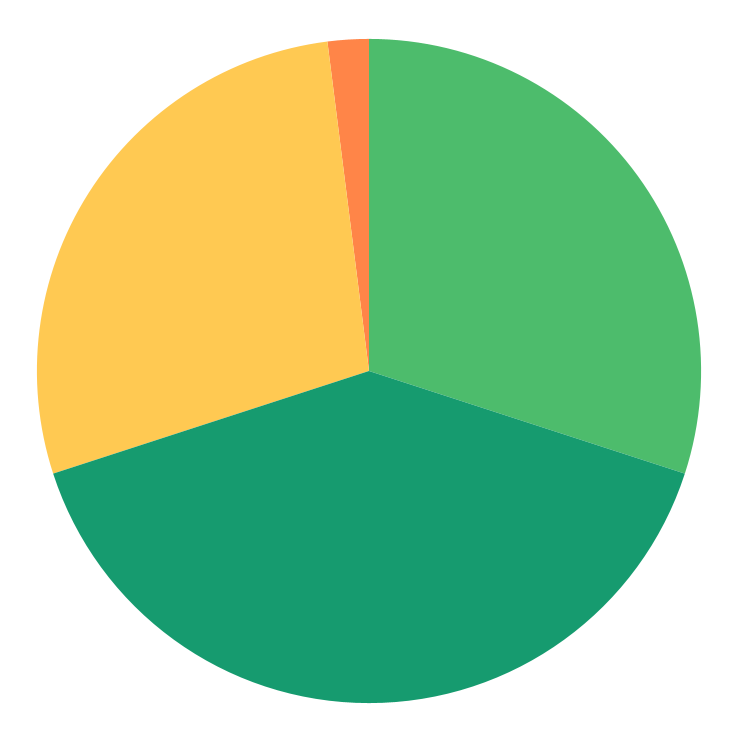 None
30%
Venus is the second planet from the Sun
1 to 5
40%
Mars is actually a very cold place
6 to 10
28%
Neptune is far away from Earth
More than 10
02%
Jupiter is the biggest planet of them all
Follow the link in the graph to modify its data and then paste the new one here. For more info, click here
Activity 11:
Eating veggies! Track your vegetables, start eating 1-5 a day
Activity 12:
Word search puzzle! Find all the veggies, there are
Icon pack
Alternative resources
Here’s an assortment of alternative resources whose style fits that of this template
Vectors:
Hand drawn world vegetarian day background
Hand drawn world vegetarian day background